TEMU VI
BEHAVIOR-FOCUSED NUTRITION EDUCATION
Arti pendekatan ‘a behavior-focused’ pendidikan gizi
Pendidikan gizi dalam menyikapi determinan perilaku
Peran teori perilaku dan penelitian pendidikan gizi untuk mendapatkan peta akurat dalam merancang program
A adalah gadis 19 tahun seorang asisten administrasi. Dia tahu dia harus makan banyak buah-buahan dan sayuran, tapi saat makan siang dia lebih suka makanan yang padat energi dan dapat diambil cepat dan dimakan dengan cepat. Dia memilih donut sebagai cemilan dibandingkan apel.
B berumur 40-an beranak 2. Bobotnya terus bertambahdan sekarang sekitar 20 kg kelebihan berat badan. Dia ingin menurunkan berat badan, tetapi tampaknya begitu sulit. Karena ia sangat malas berolahraga padahal dia tahu pentingnya olahraga untuk menjaga atau menurunkan berat badan
Jika pendidikan gizi adalah kombinasi dari strategi pendidikan dan lingkungan  yang mendukung untuk memfasilitasi perilaku yang kondusif untuk kesehatan, apa yang bisa pendidik gizi lakukan untuk membantu orang-orang seperti A atau B untuk makan lebih sehat?
Ketika TKP akan mempromosikan kesehatan dan memfasilitasi perubahan perilaku, penekanannya adalah pada memberikan informasi kepada pasien dan masyarakat. 

Asumsinya adalah A dan B akan ber(+) informasi, mereka akan mengambil tindakan yang diperlukan untuk meningkatkan kesehatan mereka.
Akibatnya, banyak dari pendidikan kesehatan dan pendidikan gizi adalah berbasis pengetahuan. 
Hasil analisis mengungkapkan bahwa informasi saja tidak cukup untuk mengarah pada perilaku yang diinginkan. 

Umumnya, kesehatan bukan tujuan  tetapi sarana untuk mencapai tujuan hidup: mampu melakukan apa yang  ingin dilakukan dalam hidup, misalnya, berprestasi di sekolah atau bekerja, bersosialisasi, menikmati liburan atau olahraga .
Di bidang pangan, juga, makan sehat  bukanlah tujuan akhir bagi kebanyakan orang. 
Makan adalah hanyalah bagian kecil kegiatan dari kehidupan lainnya, namun sumber senang & nikmat. 
Dlm pilih makanan banyak faktor ikut menentukan. 

Jadi, pertanyaannya adalah, bagaimana program gizi dapat memberikan pendidikan gizi terbaik membantu orang-orang untuk makan lebih sehat? Bagaimana bisa makan sehat menjadi sumber kesenangan dan kenikmatan? Faktor-faktor apa berkontribusi untuk membuat program kesehatan perubahan perilaku yang lebih efektif?
Elemen Berkontribusi Pendidikan Gizi Efektif
Pendidikan gizi akan lebih efektif  bila:
* Fokus pada perilaku / praktek: 
Pendidikan Gizi fokus pada tindakan dan perilaku individu/masyarakat 

* Penentu perilaku: 
Pendidikan Gizi mengidentifikasi faktor2  berpengaruh perilaku dan memodifikasi faktor-faktor tsb.
* Penggunaan teori: 
Pendidikan Gizi menggunakan teori dan bukti dalam desain pendidikan gizi.
* Beberapa tingkat dan durasi yang cukup: 
Pendidikan Gizi menggunakan berbagai saluran untuk menyampaikan pesan dengan intensitas yang signifikan selama periode yang cukup waktu.
* Strategi: 
Pendidikan Gizi mengembangkan strategi untuk mengidentifikasi faktor-faktor penentu perilaku atau mediator potensial perubahan dan konteks lingkungan
PENDIDIKAN GIZI: 
FOKUS PADA PERILAKU, TINDAKAN, DAN PRAKTIK
PG lebih efektif bila fokus utama adalah pada masalah perilaku pemilihan makanan yang berpengaruh kesehatan dan kesejahteraan daripada sekedar menyebarkan makanan atau gizi informasi secara umum. 

perlu strategi pendidikan + dukungan lingkungan
* Berfokus pada Perilaku Khusus, Tindakan, atau Praktek akan meningkatkan Efektivitas

* Perilaku Terkait Pangan dan Gizi Bisa menjadi Bagian dari Tujuan yang lebih luas

*Keterampilan Berpikir Kritis dan Otonomi adalah Penting
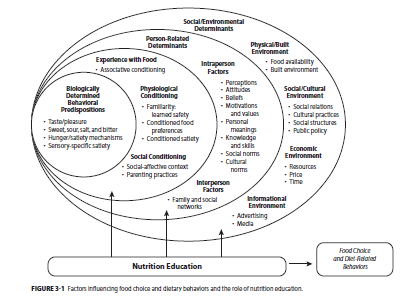 PERMASALAHAN DETERMINAN TINDAKAN DAN PERUBAHAN PERILAKU

Ahli gizi cenderung berpikir pengetahuan gizi dan keterampilan sebagai faktor utama atau berpengaruh penting untuk mengatasi dalam pendidikan gizi. 

Akibatnya, banyak dari pendidikan gizi hanya berbasis pengetahuan.
Perlunya Ilmu Perilaku untuk Membantu 
 psikologi, antropologi, sosiologi, ekonomi, komunikasi

Penentu dan mediator dari Perubahan
Pengaruh tentang mengapa orang makan makanan tertentu disebut penentu perilaku. 
PG memodifikasi penentu seperti persepsi, sikap, atau perasaan dan bahkan beberapa faktor lingkungan
Teori sebagai Pedoman Pendidikan Gizi
Apa Teori
Teori meningkatkan efektifitas
Teori didasarkan bukti
Teori ini penting untuk pendidik gizi , mengapa:* Teori  peta mental mengapa suatu perilaku atau perubahan perilaku terjadi. * Teori  jenis informasi yang perlu dikumpulkan sebelum merancang intervensi* Teori pedoman bagi pendidik gizi secara pasti utk merancang intervensi berbagai komponen dan strategi pendidikan agar lebih efektif.* Teori memberikan pedoman evaluasi, mengukur dampak, dan merancang instrumen pengukuran * Teori dihasilkan dari hasil riset dibidang pendidikan gizi dan bidang terkait, dengan menggunakan pendekatan kualitatif dan kuantitatif.
Komponen Teori

Setiap pengaruh terhadap perilaku merupakan penentu perilaku atau mediator potensial dari perubahan perilaku dan karenanya dapat diwakili sebagai konstruksi dalam teori. 
Konstruksi dari Variabel
Pengaruh pada perilaku yang telah kami uraikan sejauh sebagai penentu perilaku atau mediator potensial dari perubahan perilaku, seperti kepercayaan, manfaat, emosi, dan sikap, adalah blok bangunan teori
Konstruk:

Ketika faktor penentu atau mediator secara sistematis digunakan dalam teori tertentu mereka disebut konstruksi dibangun gagasan dari hal yg tidak teramati, atribut berwujud (kepercayaan, sikap) yang merupakan bagian dari teori. 
Misal, seseorang percaya manfaat dari tindakan kesehatan tertentu, seperti mengurangi asupan garam menurunkan risiko hipertensi  berpengaruh mengurangi garam ke makanan
Ini keyakinan tentang manfaat menjadi "manfaat yang dirasakan" dibangun dalam model kepercayaan kesehatan (Health Belief Model).